DOSSIER 5 :
Le développement de la fédération canadienne (1867-1896)
Les affaires indiennes
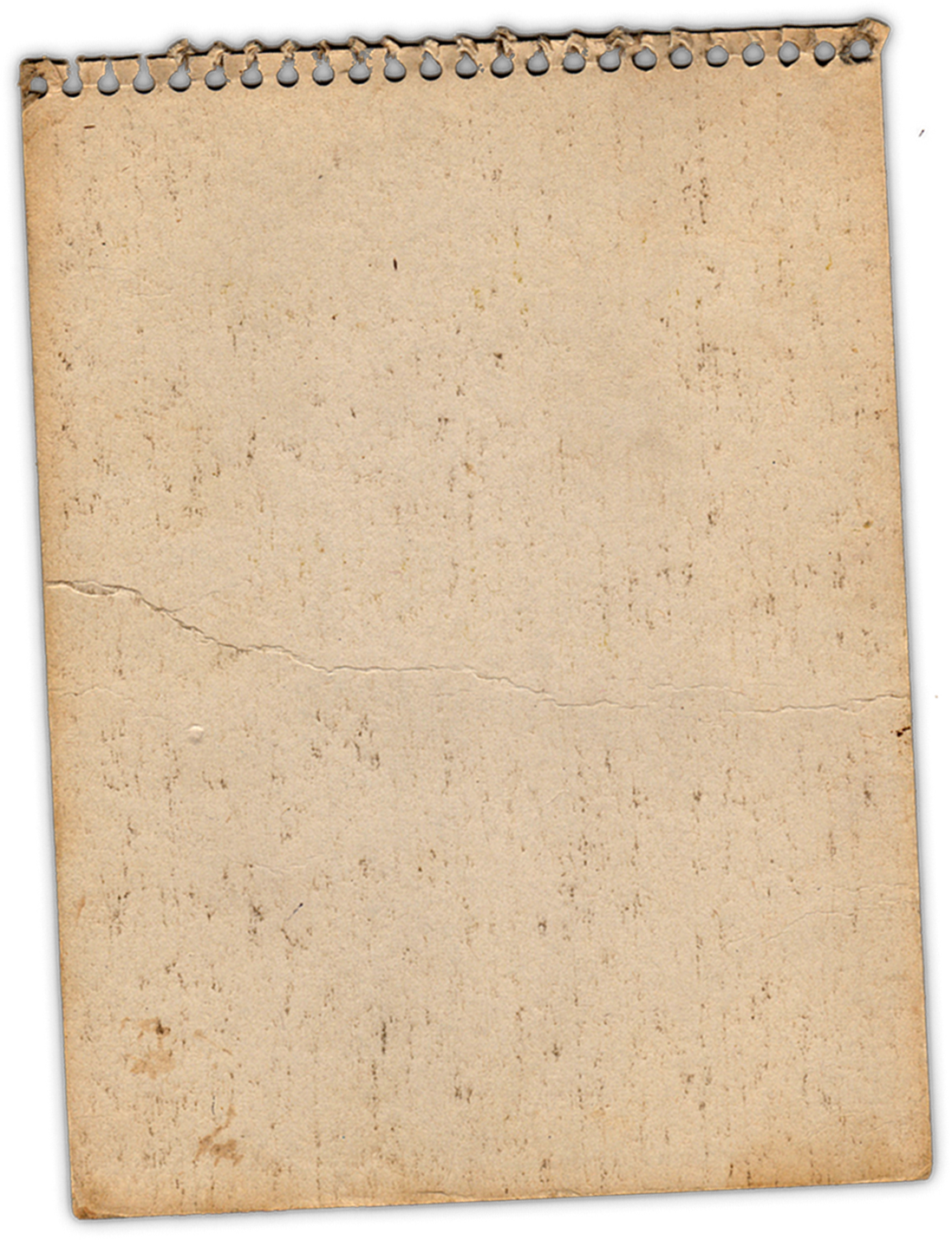 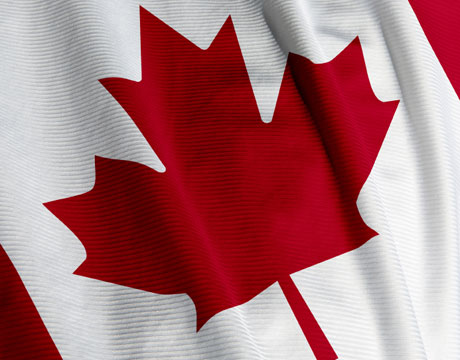 Les relations fédérales-provinciales
Le gouv’t fédéral pousse pour coloniser la Terre de Rupert.
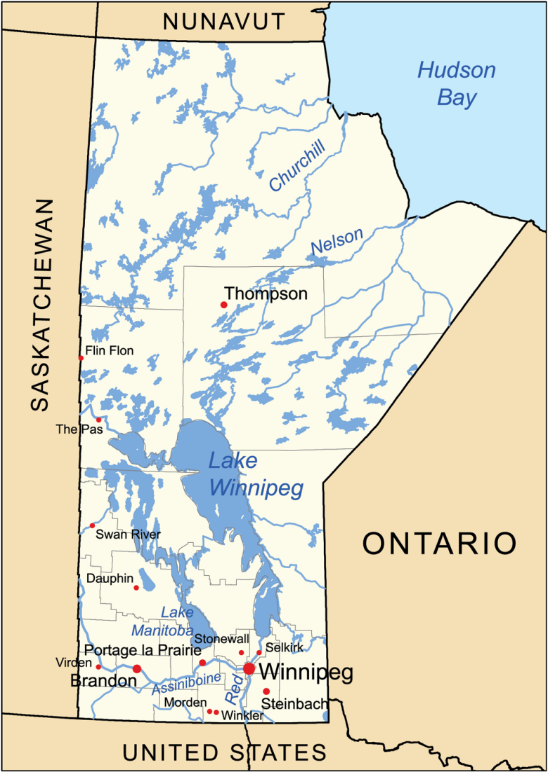 On y trouve des Métis.
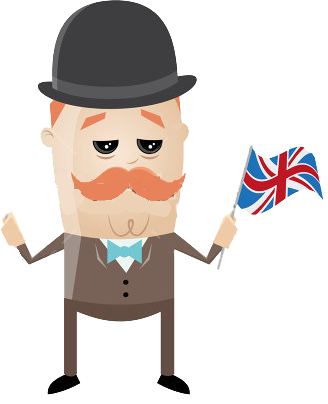 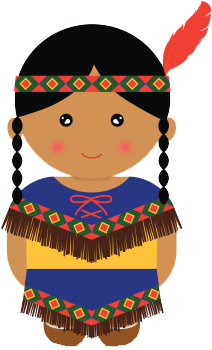 +
= Métis
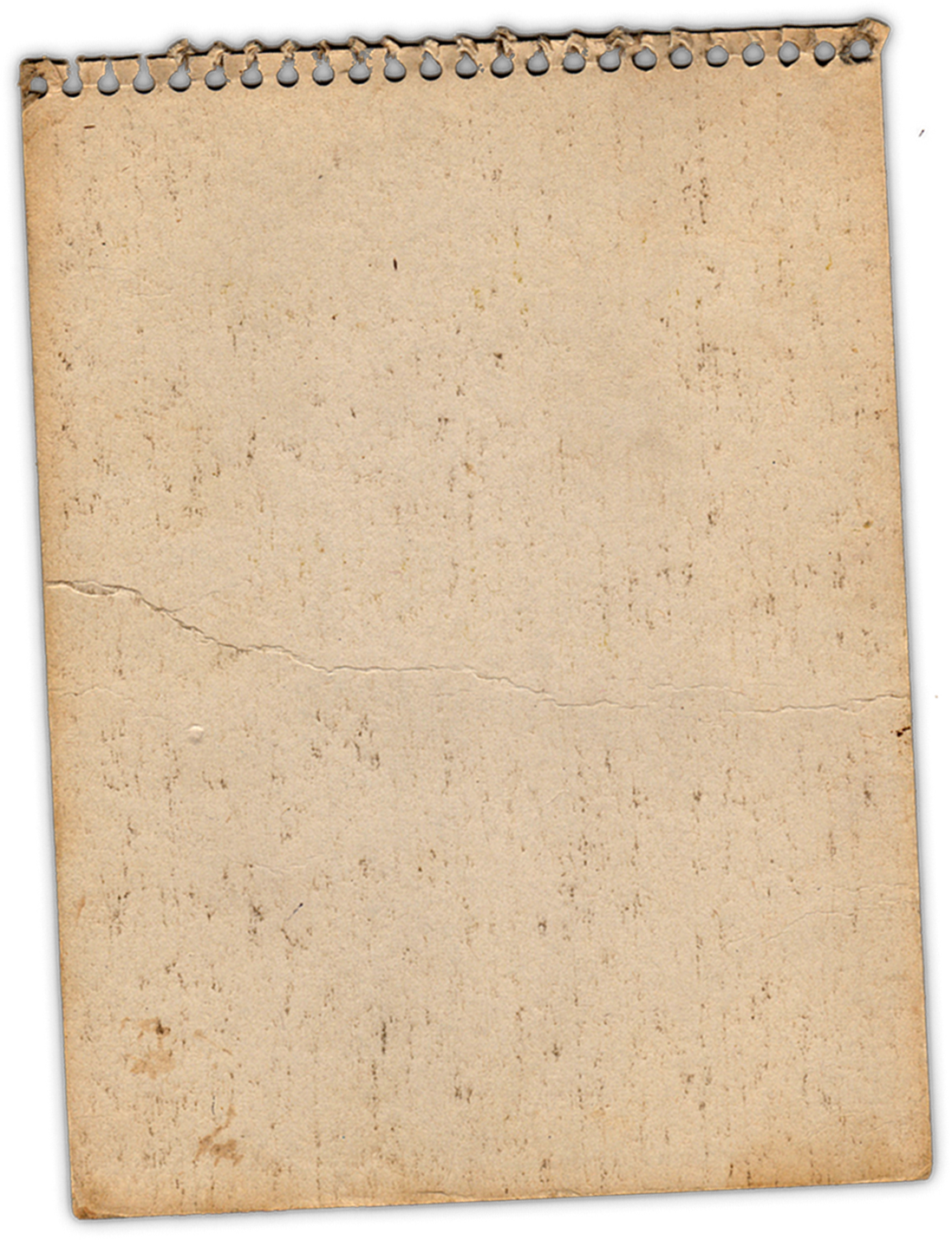 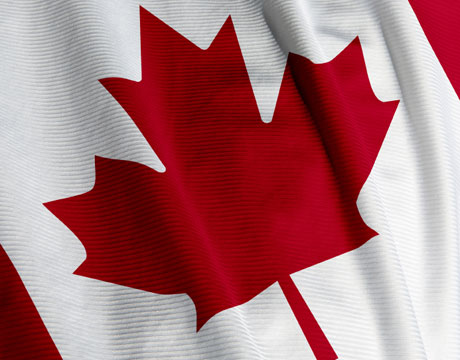 Les relations fédérales-provinciales
En 1870, le gouv’t crée le Manitoba comme réserve.
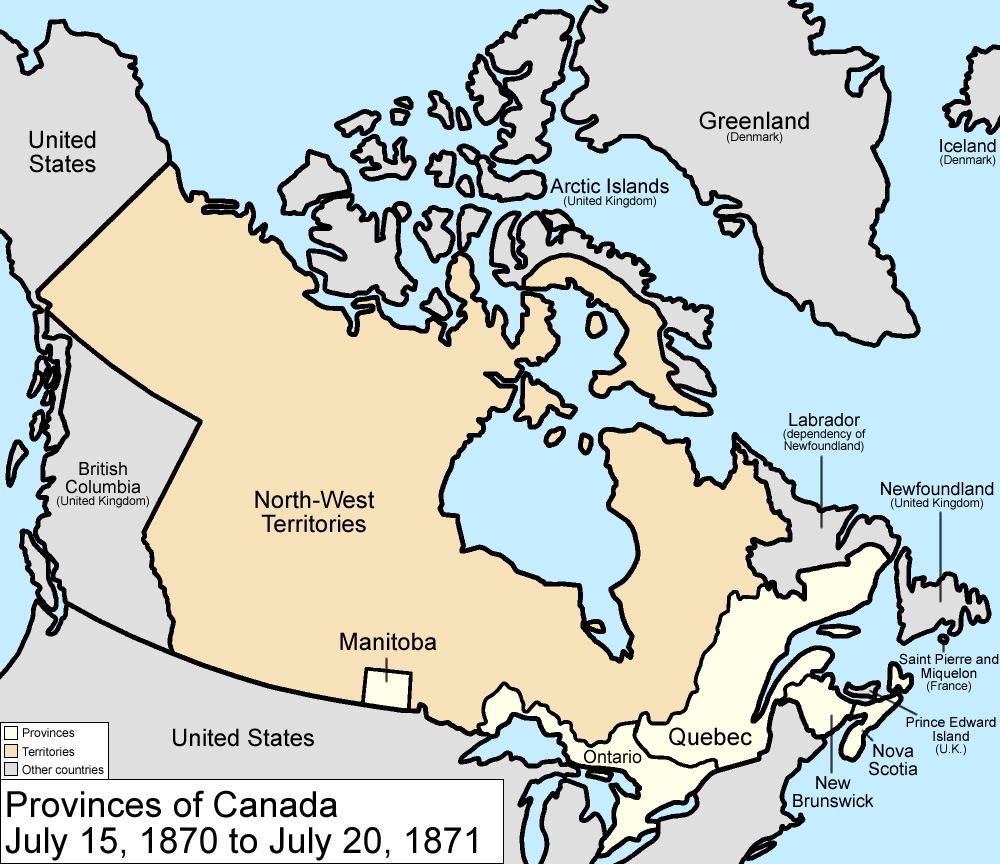 L’arrivée d’anglos menace l’existence des Métis.
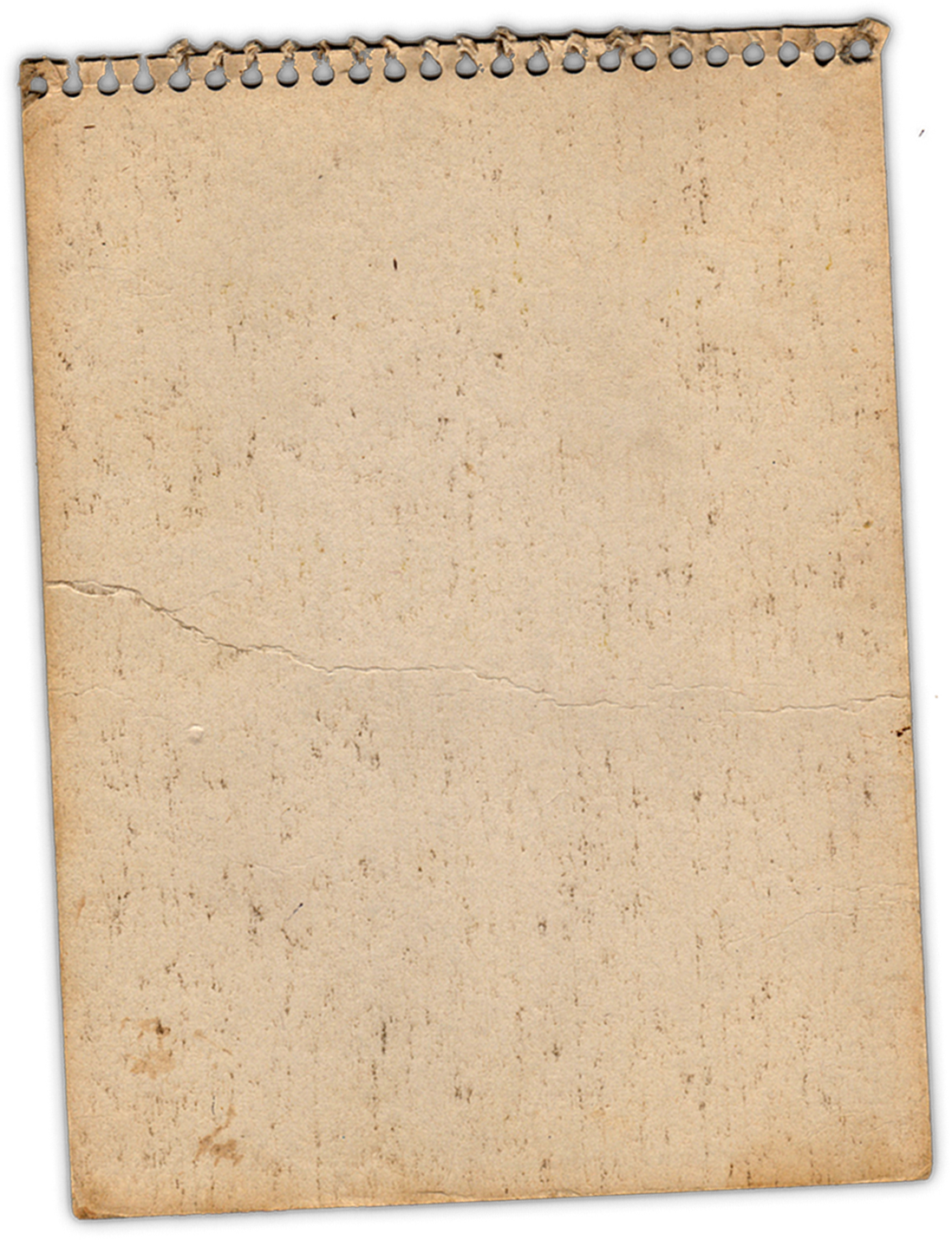 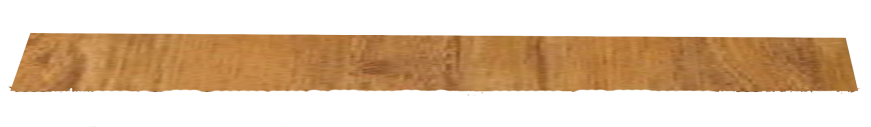 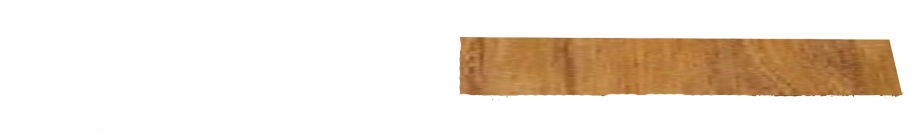 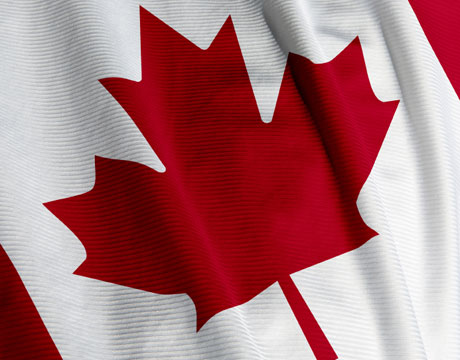 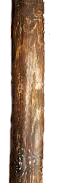 Les relations fédérales-provinciales
Sous le chef Louis Riel, les Métis se rebellent.
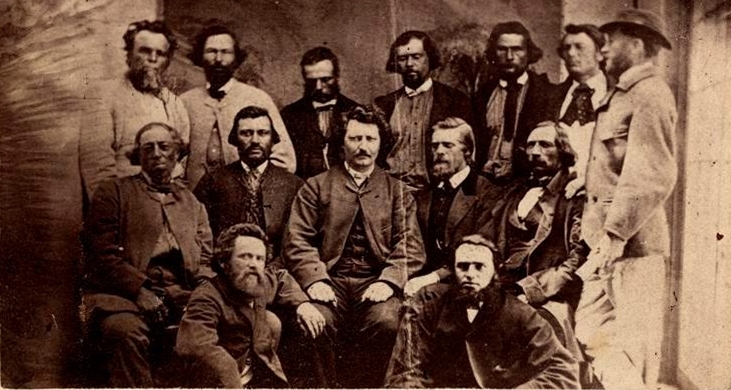 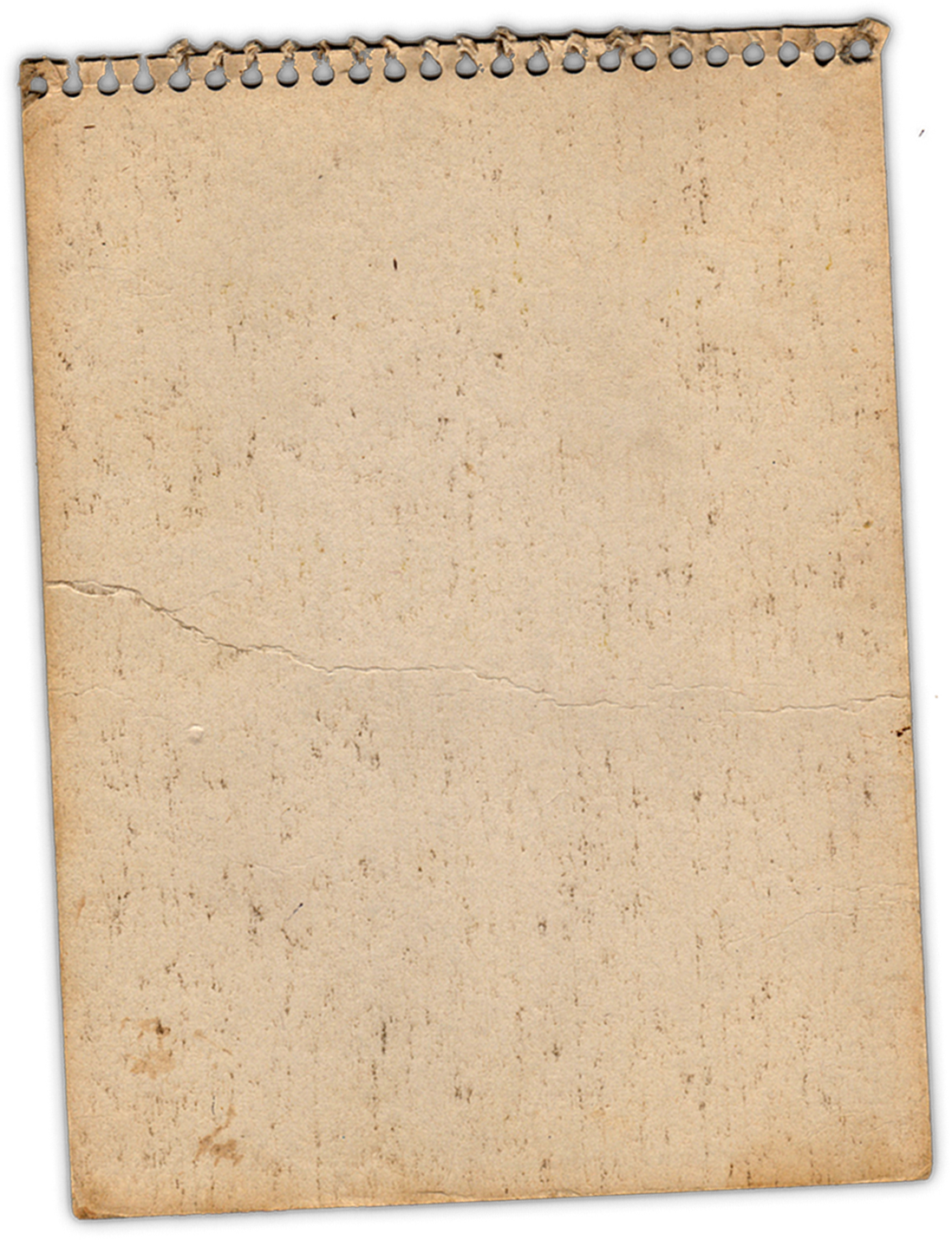 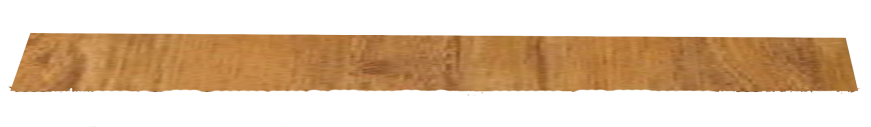 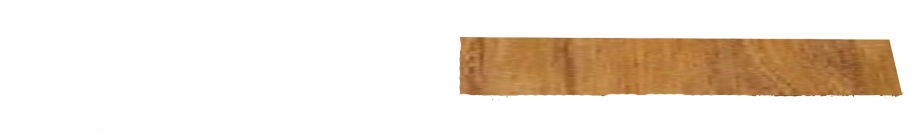 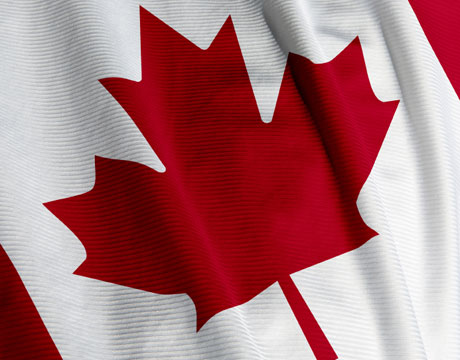 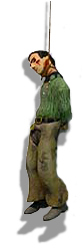 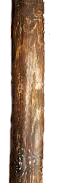 Les relations fédérales-provinciales
Sous le chef Louis Riel, les Métis se rebellent.
Mais le gouv’t le capture et le pend.
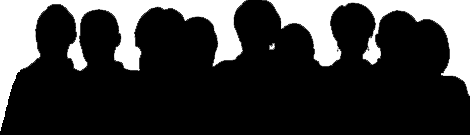 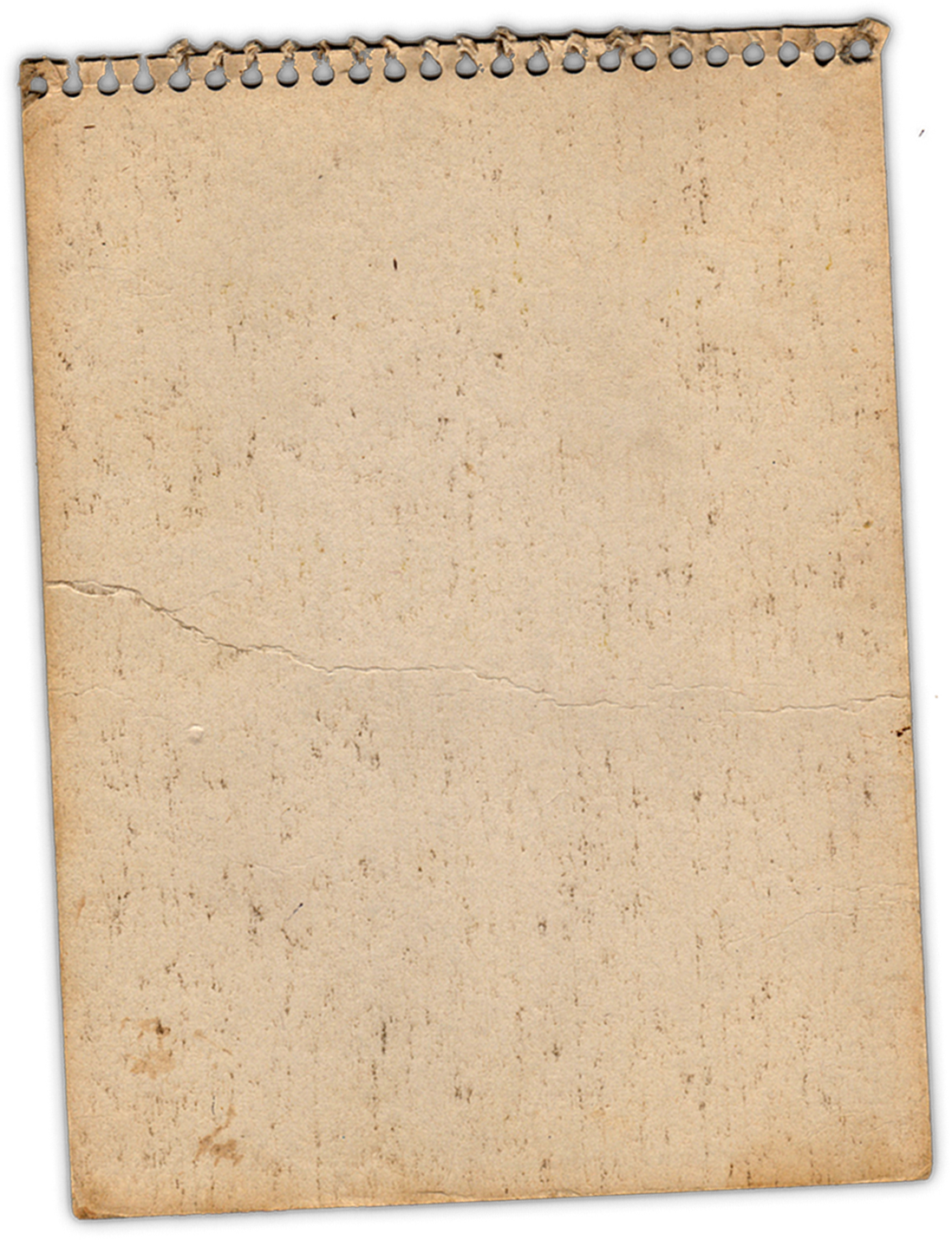 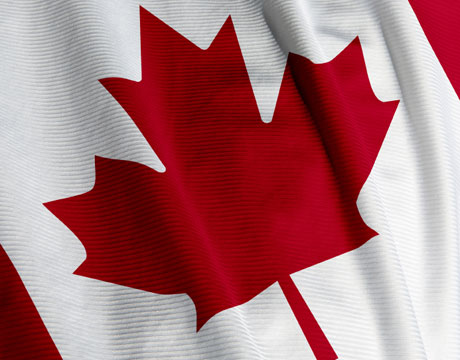 Les relations fédérales-provinciales
Par ailleurs, le gouv’t pass le Loi sur les Indiens en 1876.
Elle crée les réserves
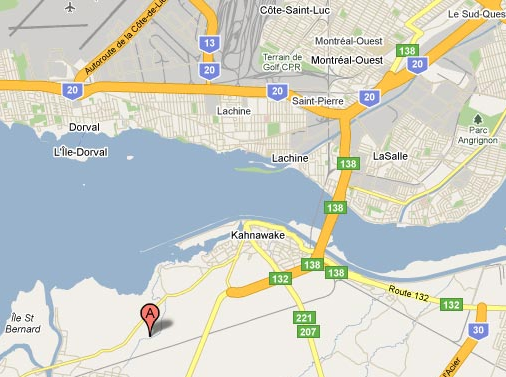 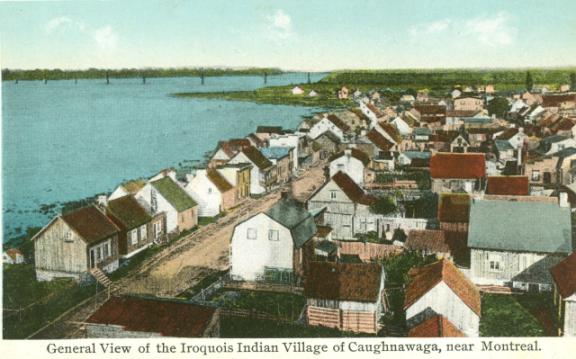 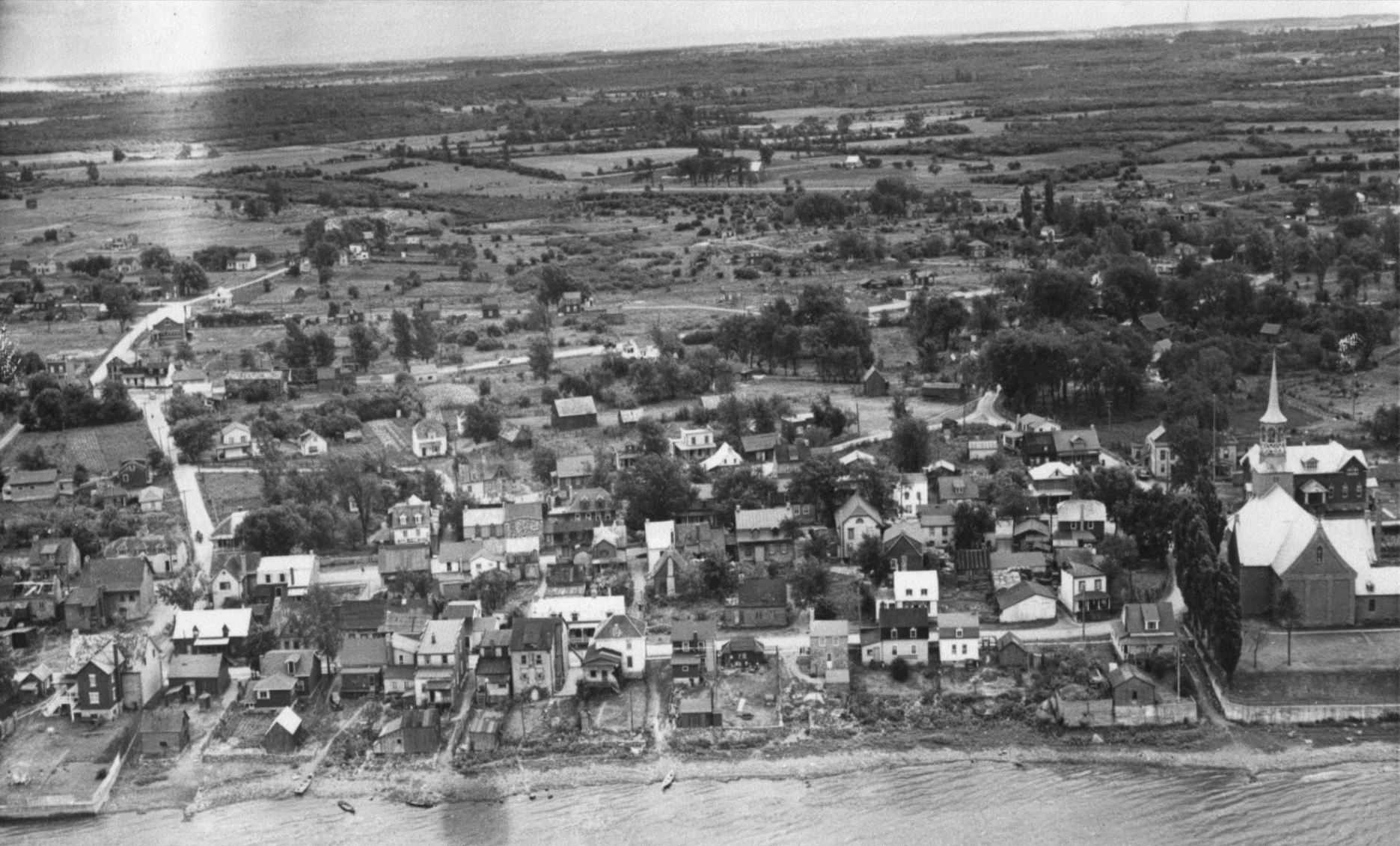 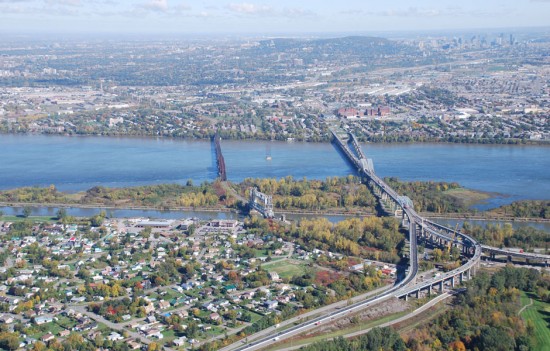 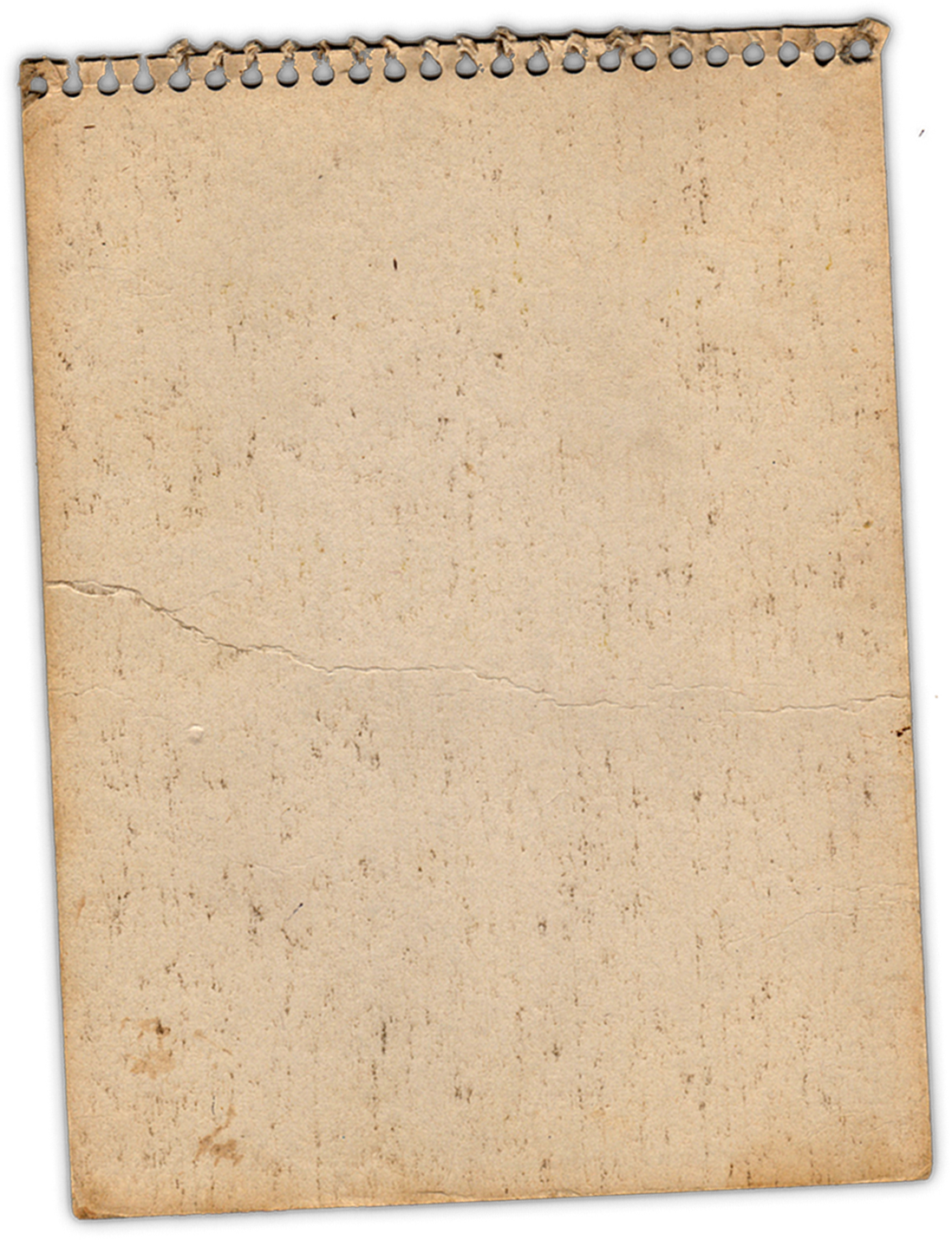 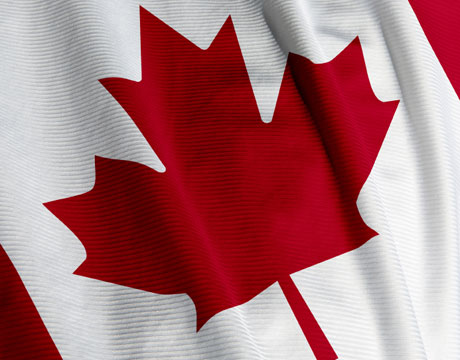 Les relations fédérales-provinciales
Par ailleurs, le gouv’t pass le Loi sur les Indiens en 1876.
Elle crée les réserves
Elle fait d’eux des mineurs
Elle crée les pensionnats
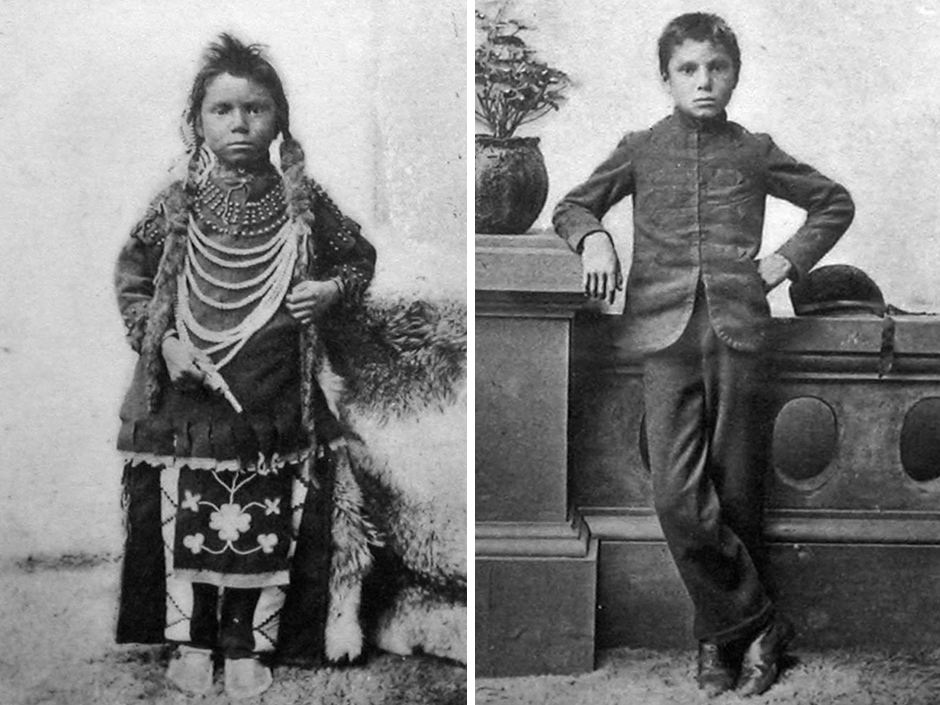 Devoirs
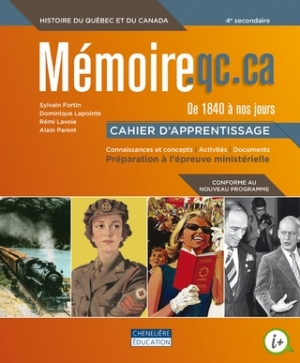 #5
   #6
   #8
p.92-93
   #1
   #2
Vocabulaire important
encadrer (v)
provisoire (adj)
Questions importantes #1, 5, 8